PERSAMAAN DIFFERESIAL 
PD EKSAK, FAKTOR PENGINTEGRAL, PD TIDAK EKSAK, PD LINIER TINGKAT SATU, PD BERNOULLI, PD RICCATI
PERTEMUAN 8
AGUNG MULYO WIDODO
PELAKSANA MATA KULIAH UMUM (PAMU)
KEMAMPUAN AKHIR YANG DIHARAPKAN
Mahasiswa mampu menyelesaikan soal tentang PD eksak, faktor pengintegral, PD tidak eksak, PD linier tingkat satu, PD bernoulli, PD riccati
[Speaker Notes: a]
PERSAMAAN DIFFERESIAL
PD Eksak, faktor pengintegral, PD tidak eksak, PD linier tingkat satu, PD Bernoulli, PD Riccati
[Speaker Notes: a]
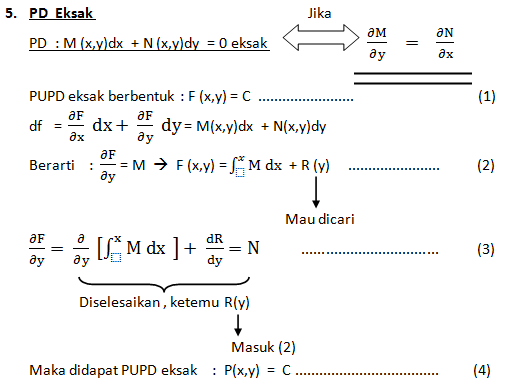 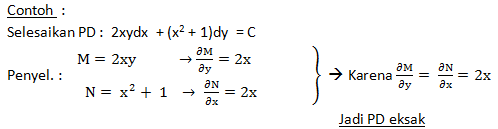 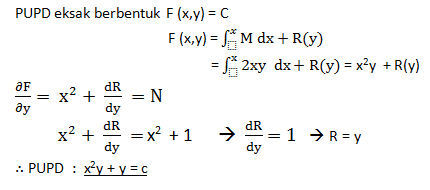 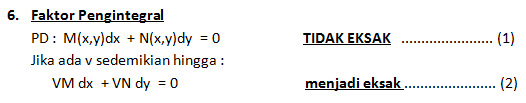 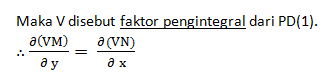 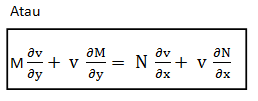 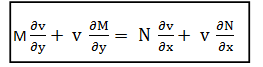 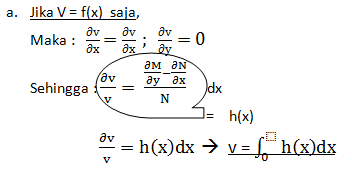 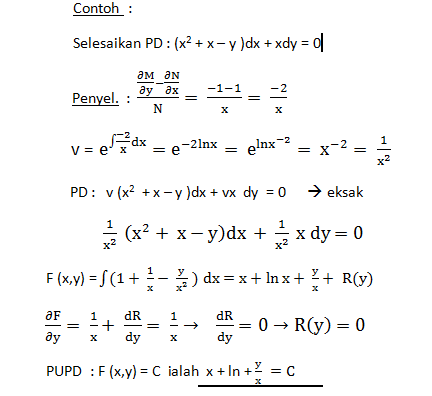 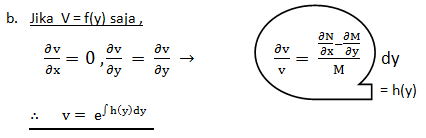 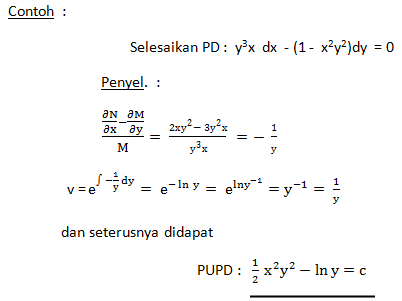 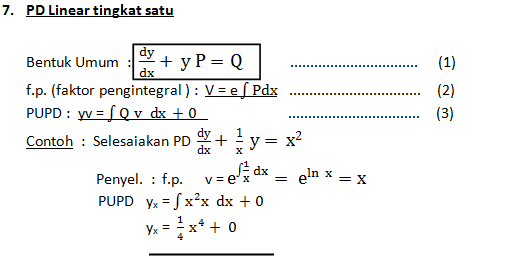 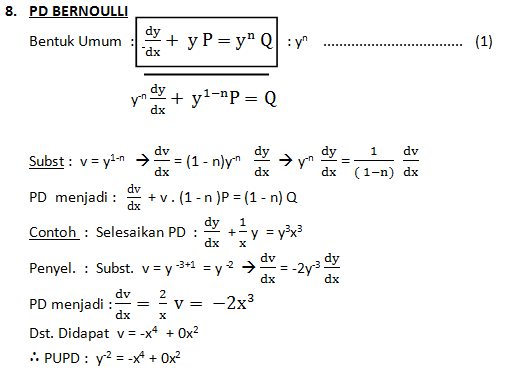 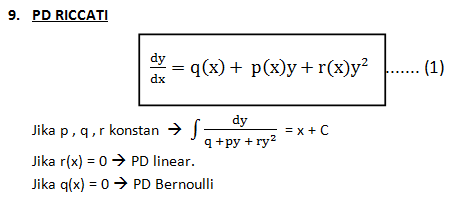 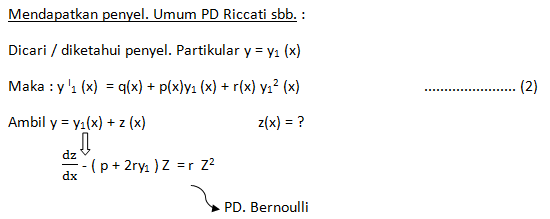 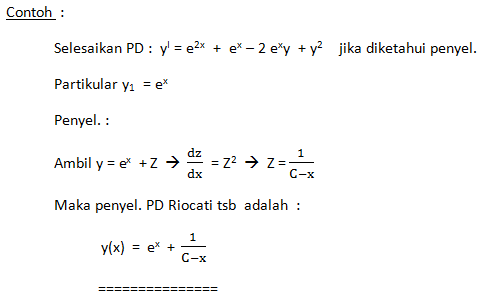 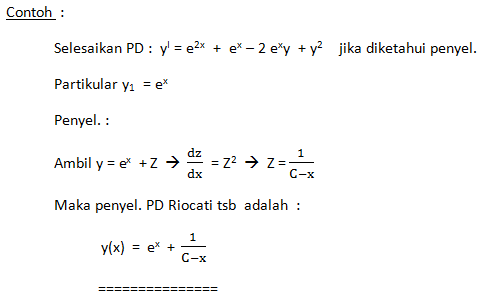 SOAL-SOAL 


1.  Selesaikan PD Eksak/Tdk Eksak berikut :
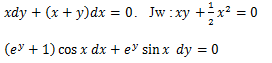 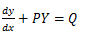 2.  Selesaikan PD linier tingkat satu
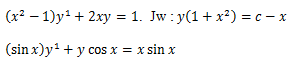 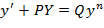 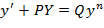 3.  Selesaikan PD Bernoulli berikut :
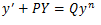 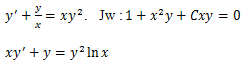 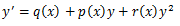 4.  Selesaikan PD Riccati berikut :
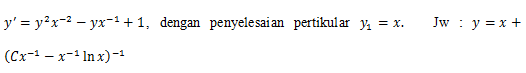 T E R I M A   K A S I H